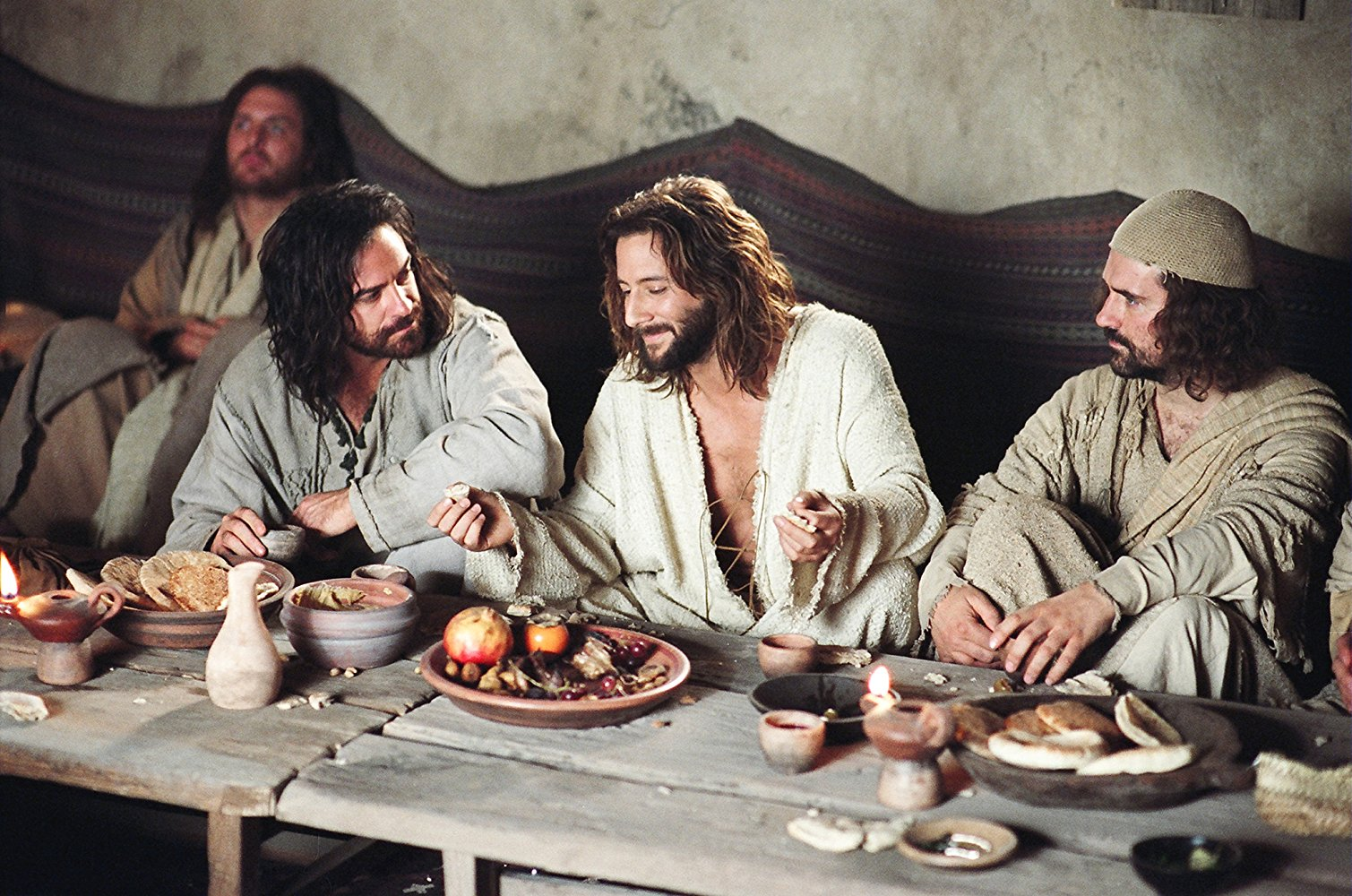 New Year, New Vision Looking In  John 13:34
A new command I give you: love one another. As I have loved you, so you must love one another.
John 13:34
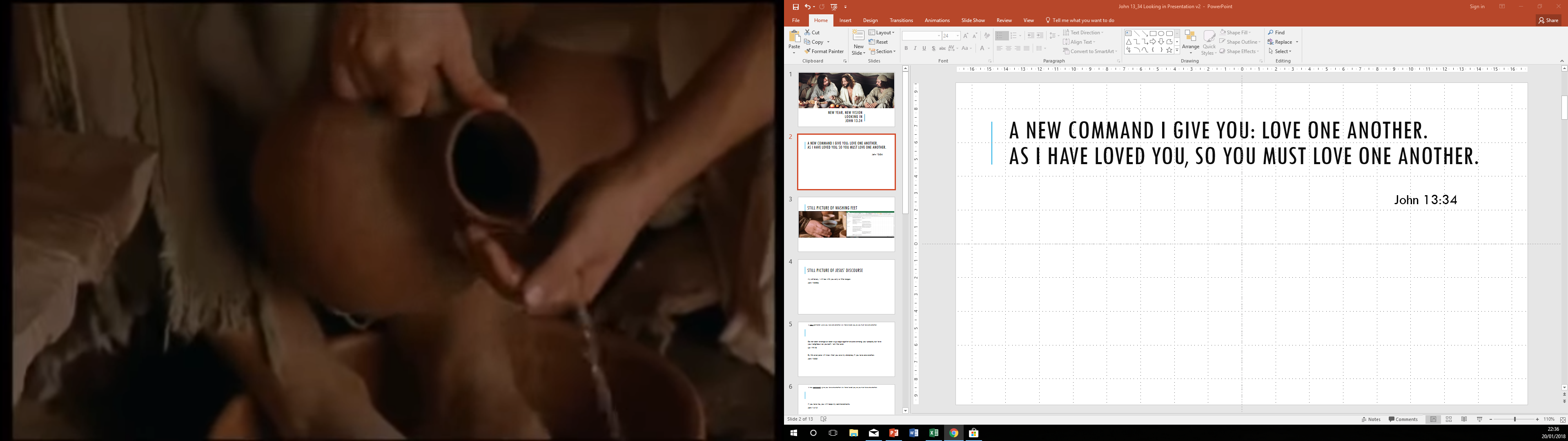 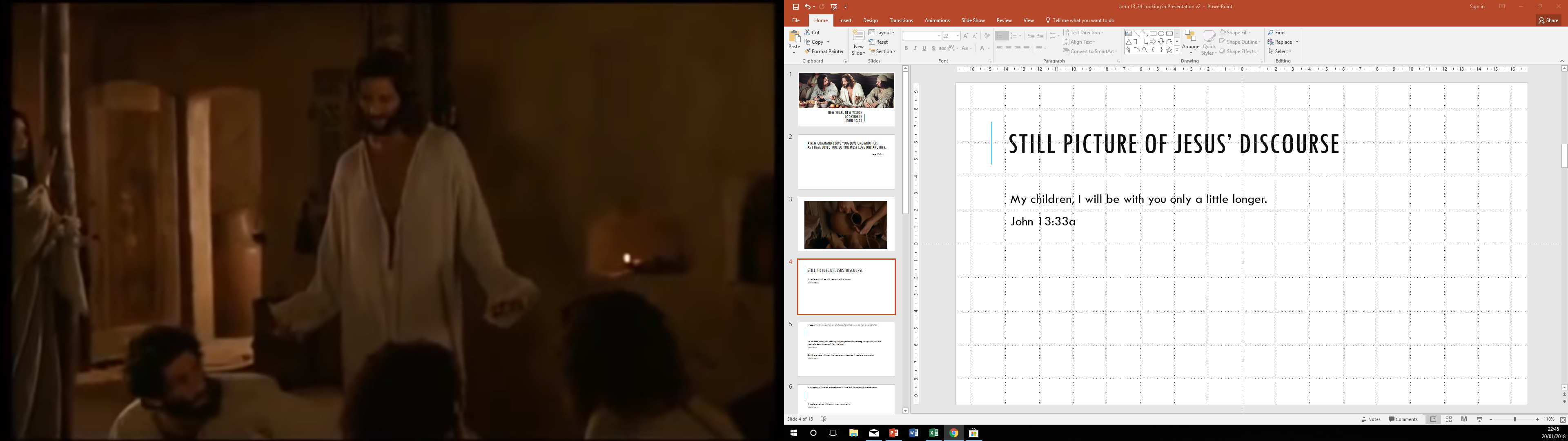 My children, I will be with you only a little longer. 
John 13:33a
A new command I give you: love one another. As I have loved you, so you must love one another.
Do not seek revenge or bear a grudge against anyone among your people, but love your neighbour as yourself. I am the Lord.
Lev 19:18
A new command I give you: love one another. As I have loved you, so you must love one another.
If you love me, you will keep my commandments.
John 14:15
A new command I give you: love one another. As I have loved you, so you must love one another.
‘AGAPE’ LOVE IS:
Patient
Kind
Rejoicing with the truth
Protective
Faithful
Hopeful
Persevering
Enduring
‘AGAPE’ LOVE IS NOT:
Jealous
Boastful
Proud
Rude
Selfish
Irritable
Recording wrongs
Delighting in evil
A new command I give you: love one another. As I have loved you, so you must love one another.
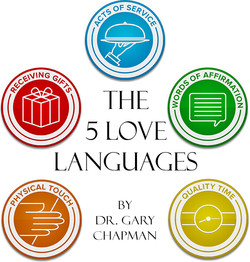 Acts of Service
Words of Affirmation
Quality Time
Gifts
Physical Touch
A new command I give you: love one another. As I have loved you, so you must love one another.
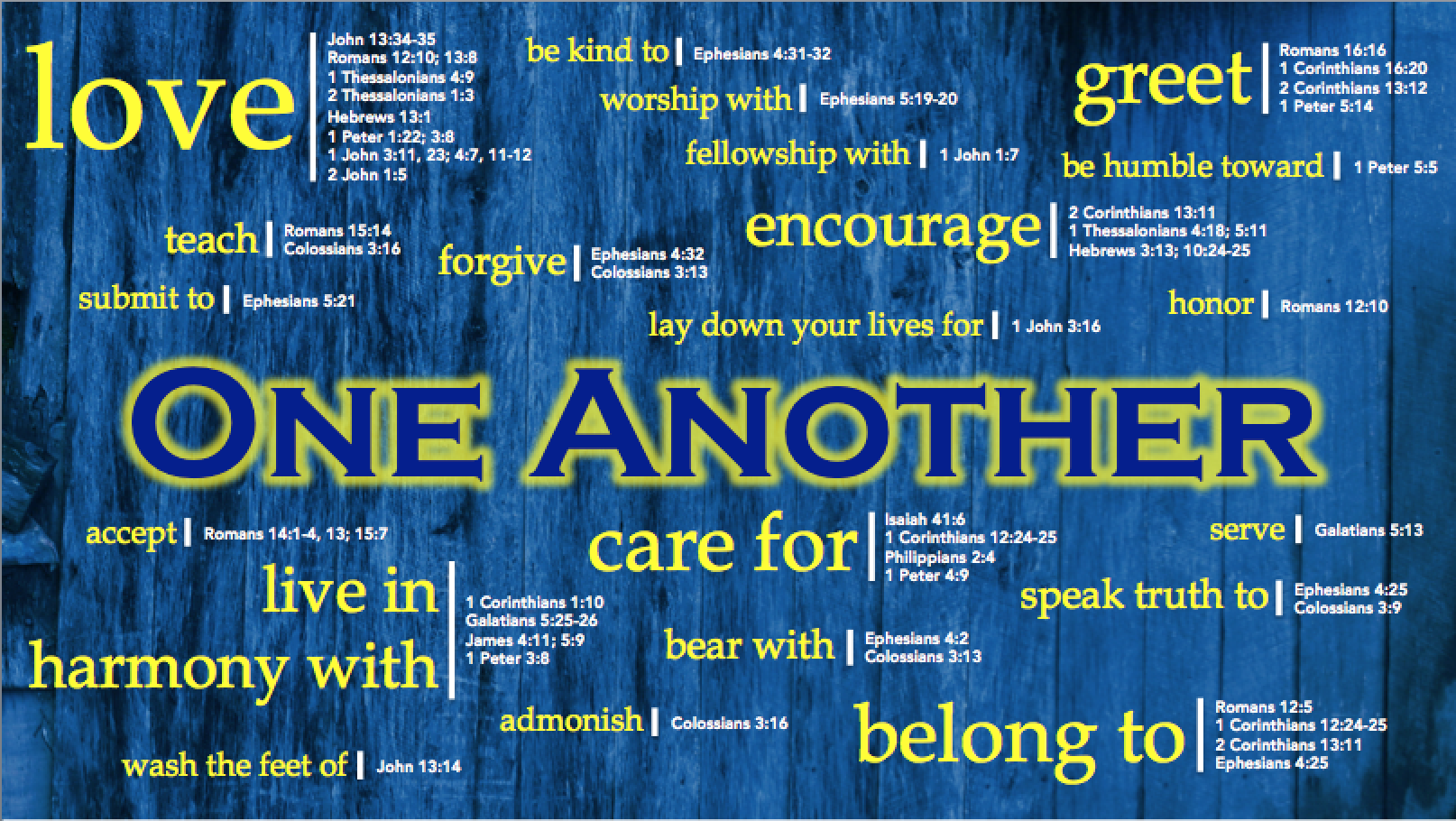 A new command I give you: love one another. As I have loved you, so you must love one another.
A new command I give you: love one another. As I have loved you, so you must love one another.
Acts of Service
Words of Affirmation
Quality Time
Physical Touch
Gifts
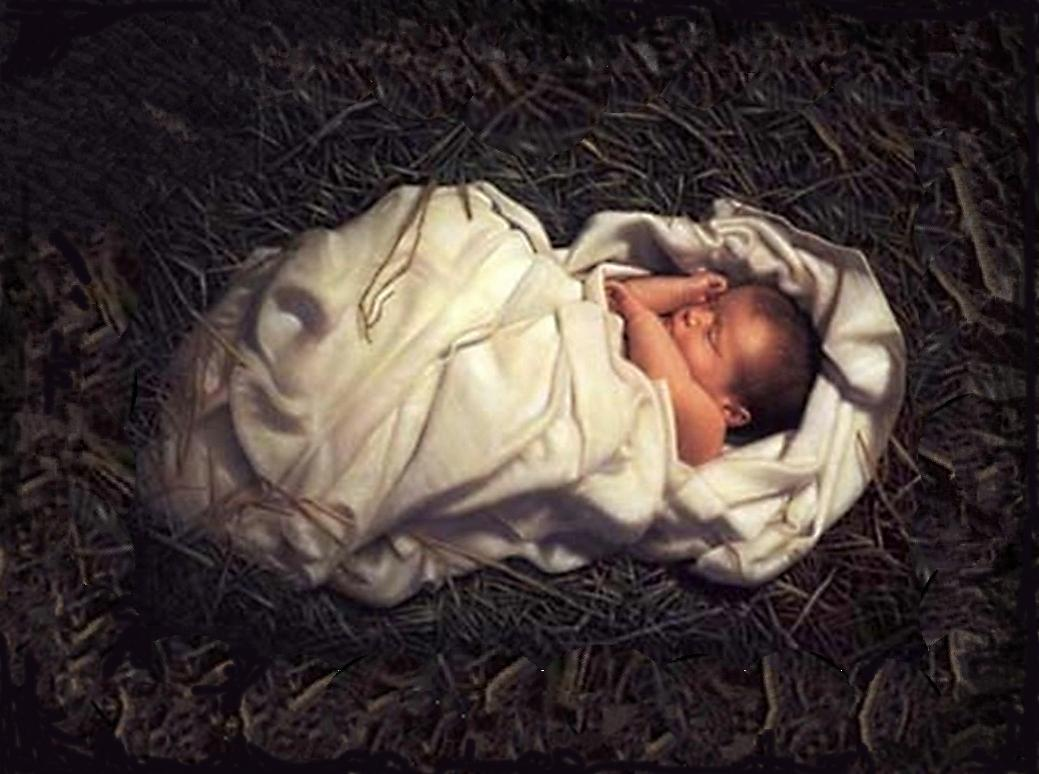 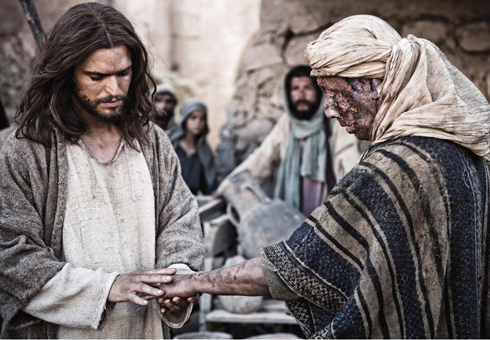 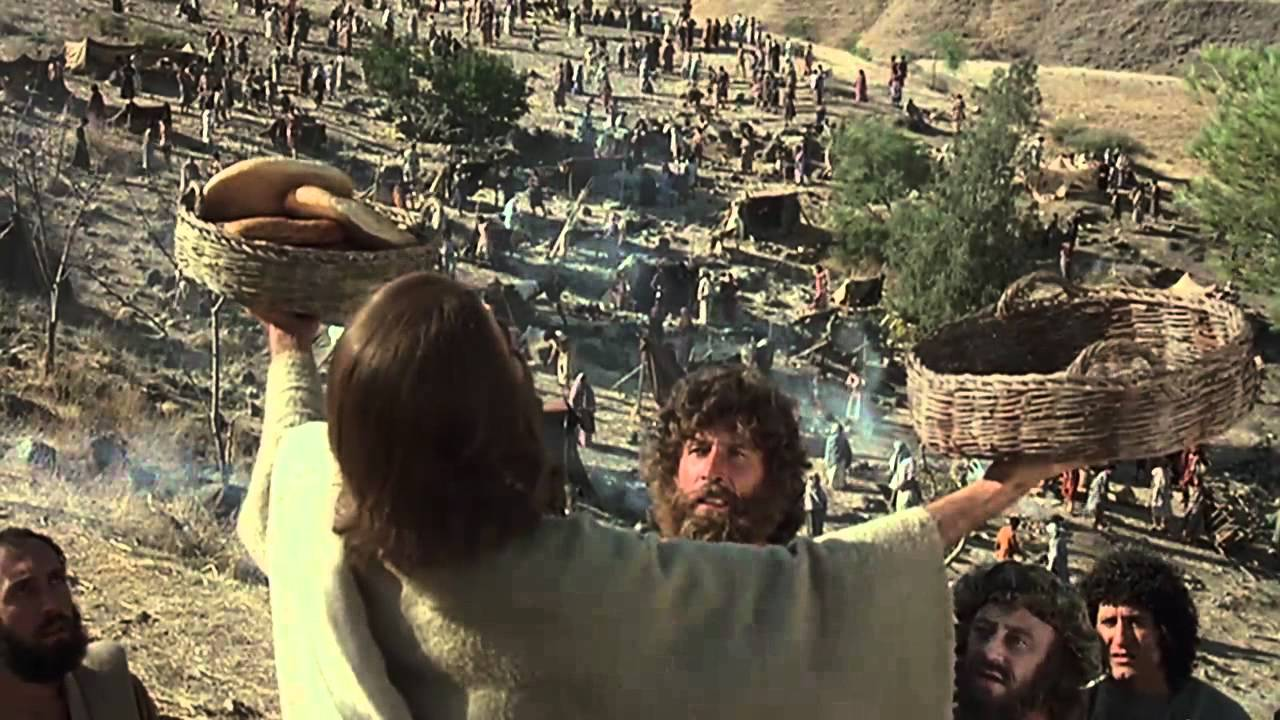 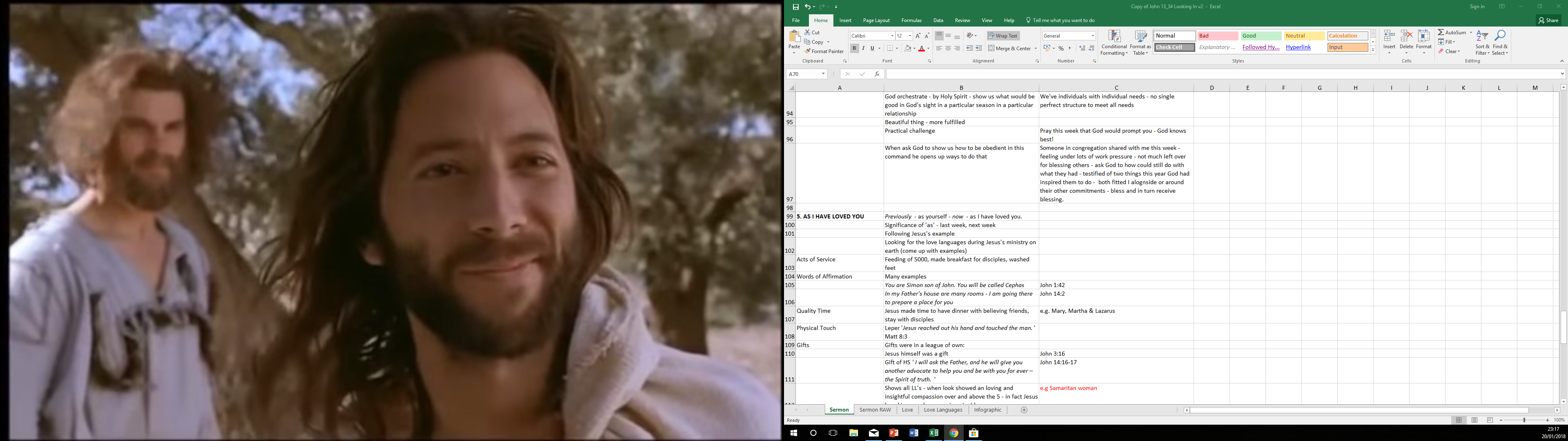 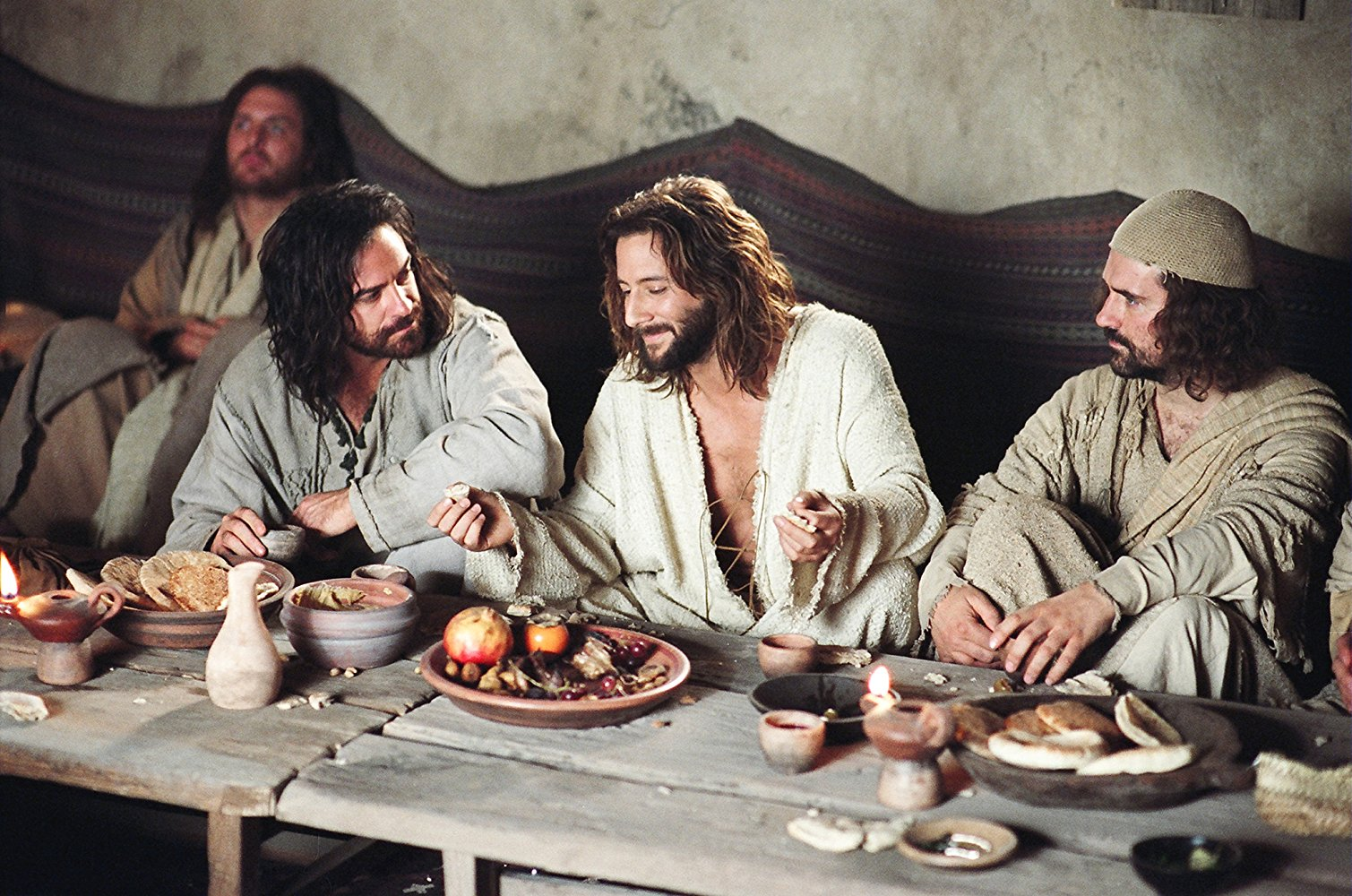 A new command I give you: love one another. As I have loved you, so you must love one another.
Greater love has no one than this: to lay down one’s life for one’s friends.  
John 15:13 

This is how we know what love is: Jesus Christ laid down his life for us. And we ought to lay down our lives for our brothers and sisters. 
1 John 3:16
A new command I give you: love one another. As I have loved you, so you must love one another.
By this everyone will know that you are my disciples, if you love one another. 
John 13:35

Follow God’s example, therefore, as dearly loved children and live a life of love, just as Christ loved us and gave himself up for us as a fragrant offering and sacrifice to God. 
Ephesians 5:1